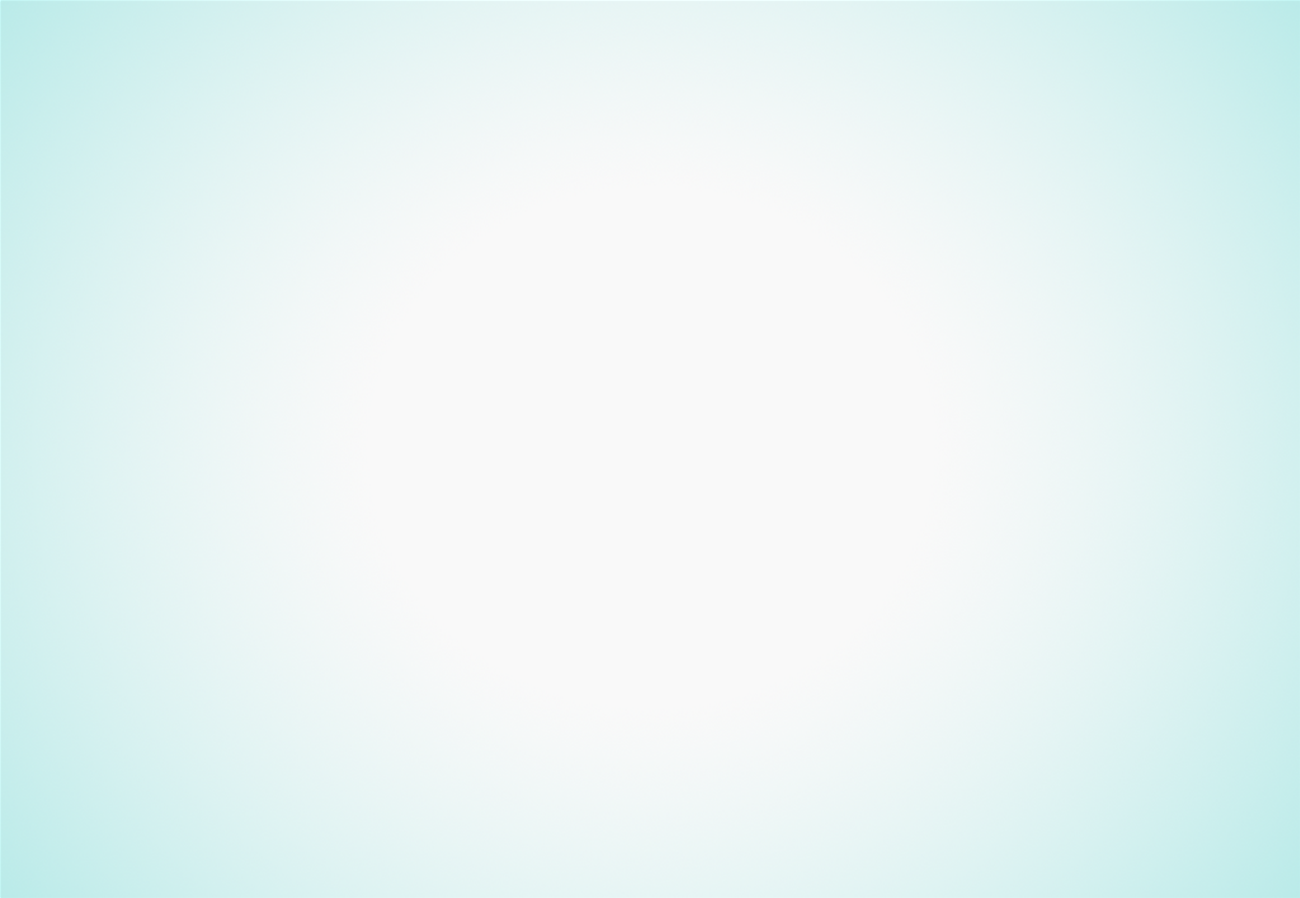 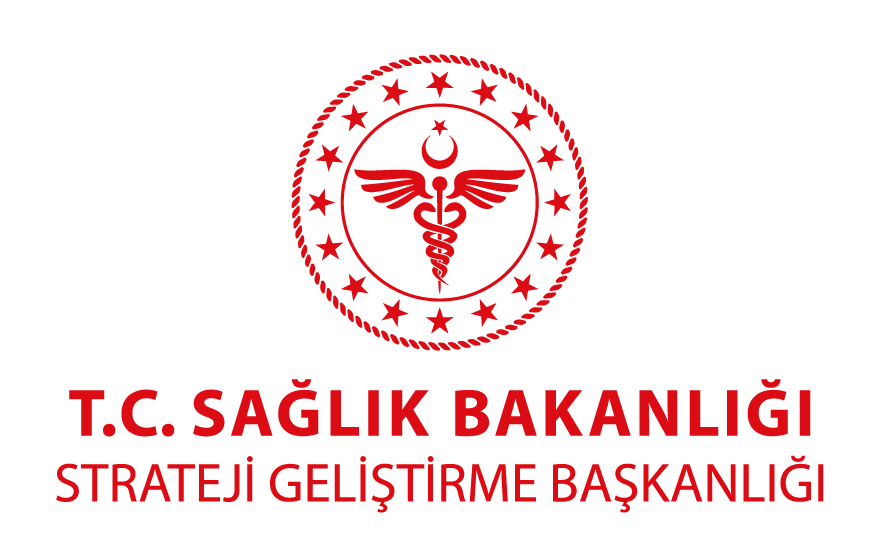 Mustafa AKTAŞ
Daire Başkanı
Strateji Geliştirme Başkanlığı Teşkilat Yapısı
BAŞKAN
Dr. Abdulvahit SÖZÜER
Abdullah 
Yusuf UĞUZ
Mustafa 
AKTAŞ
Yalçın 
ÖZMUTLU
Yusuf 
KARA
Dr. Songül 
DOĞAN
Genel Bütçe
Dairesi Başkanlığı
Ödenek Planlama Ve Gider Takip Dairesi Başkanlığı
İç Kontrol
Dairesi Başkanlığı
Mali Analiz Dairesi Başkanlığı
Döner Sermaye Dairesi Başkanlığı
Destek Hizmetleri Dairesi Başkanlığı
Stratejik Yönetim ve Planlama 
Dairesi Başkanlığı
İç Kontrol Standartlarının Oluşturulması, İzlenmesi ve Değerlendirilmesi Birimi
Bütçe Hizmetleri
GlobalBütçeve Gider Takip Birimi
Stratejik Plan ve Performans Programı Hazırlama Birimi
Mali Analiz
Bütçe İşlemleri
Personel ve İç Hizmetler
Satın Alma ve Tahakkuk
Muhasebe İşlemleri
Kamu Zararları
Taşınır Yönetim
Merkez Pay Planlama ve Gider Takip Birimi
İzleme Değerlendirme ve Raporlama Birimi
Ön Mali Kontrol Birimi
İhalelere Katılmaktan Yasaklama
Global Bütçe İşlemleri
Mali Mevzuat Düzenleme ve Mali Yük
Taşınmaz Yönetim
Yönetim Bilgi Sistemleri Birimi
Aile Hekimliği ve Gider Takip Birimi
Bilgi Paylaşım ve Raporlama Birimi
Teknik İşler ve İş Sağlığı ve Güvenliği Birimi
Merkez Döner Sermaye Muhasebe Hizmetleri Birimi
Mali Uygulamalar ve Görüş Verme
2
Taşıt Kiralama Hizmetleri ve Gider Takip Birimi
Evrak ve Arşiv
Döner Sermaye İşletmeleri
3
Sağlık Bakanlığı Döner Sermaye İşletmeleri
Bakanlığımıza bağlı;

82 Döner Sermaye İşletmesi

950 İşletme Birimi

90 Muhasebe Birimi

    İle hizmet sunulmaktadır.
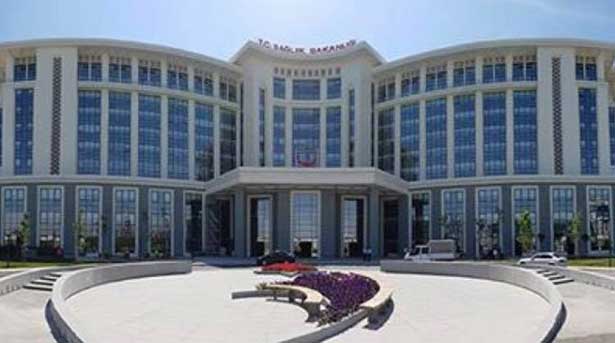 4
İçindekiler
Yasal Dayanak
Götürü Bedel Üzerinden Sağlık Hizmeti Alım Protokolleri
Döner Sermaye Bütçesinin Hazırlanması 
Bütçenin Kullanılması
Alımlarda %10 Limit Takibi
Sayıştay Denetim Raporu
Sağlık Bakanlığında Muhasebe Hizmetlerinin Yürütülmesine İlişkin Yönerge
5
A. Yasal Dayanak
6
A. Yasal Dayanak
1 Nolu Cumhurbaşkanlığı Teşkilatı Hakkında Cumhurbaşkanlığı Kararnamesi,

209 Sayılı Sağlık Bakanlığına Bağlı Sağlık Kurumları İle Esenlendirme (Rehabilitasyon) Tesislerine Verilecek Döner Sermaye Hakkında Kanun,

5018 Sayılı Kamu Malî Yönetimi ve Kontrol Kanunu,

Döner Sermayeli İşletmeler Bütçe ve Muhasebe Yönetmeliği, 

Sağlık Bakanlığı Döner Sermaye İşletmeleri Hakkında Yönetmelik,

Döner Sermaye İşletmelerinden Merkeze Aktarılan Tutarın Sarf ve Dağılımına İlişkin Yönerge

Sağlık Bakanlığında Muhasebe Hizmetlerinin Yürütülmesine İlişkin Yönerge

Yılı Bütçe Çağrısı ve Uygulamaları.
7
A. Yasal Dayanak
Döner Sermayeli İşletmeler 5018 Sayılı Kamu Mali Yönetimi ve Kontrol Kanununun kapsamında değildir.

Döner Sermayeli İşletmeler için Döner Sermayeli İşletmeler Bütçe ve Muhasebe Yönetmeliği hükümleri uygulanır.


Döner Sermayeli İşletmeler Bütçe ve Muhasebe Yönetmeliğinde hüküm bulunmayan hâllerde, 

5018 Sayılı Kanun ve bu Kanuna dayanılarak hazırlanan diğer yönetmelikler ile 

Merkezi Yönetim Muhasebe Yönetmeliğinin genel esasları, 

      kıyasen uygulanır. (Md. 599)
8
B. Götürü Bedel Üzerinden Sağlık Hizmeti Alım Protokolleri
9
B. Götürü Bedel Üzerinden Sağlık Hizmeti Alım Protokolleri
209 Sayılı Kanun Kanuna göre;

Sağlık Bakanlığı; götürü bedel üzerinden sağlık hizmeti sunmak üzere kamu kurum ve kuruluşları ile protokol yapmaya, kamu kurum ve kuruluşları da söz konusu protokoller doğrultusunda götürü bedel üzerinden sağlık hizmeti bedeli ödemeye yetkilidir. 

Götürü bedel üzerinden sunulan hizmetler için ilgili kurumlara ayrıca fatura ve dayanağı belge gönderilmez.
10
Global Bütçe
Sağlık Bakanlığı
Hazine ve Maliye Bakanlığı
Aile, Çalışma ve Sosyal Hizmetler Bakanlığı
Global Bütçe Protokolü
Götürü Bedel Üzerinden Sağlık Hizmeti Alım Sözleşmesi ve Usul Esasları
Sağlık Bakanlığı
Sosyal Güvenlik Kurumu
11
C. Döner Sermaye Bütçesinin Hazırlanması
12
C. Döner Sermaye Bütçesinin Hazırlanması
13
C. Döner Sermaye Bütçesinin Hazırlanması
Önerilen bütçeler hazırlanırken; 

İl Sağlık Müdürlüklerine bağlı işletme birimlerinin gelir ve gider gerçekleşme verileri, 
Sosyal Güvenlik Kurumu ile imzalanan “Götürü Bedel Üzerinden Sağlık Hizmeti Alım Sözleşmesi ve Usul Esasları”
İşletme birimlerinin ihtiyaçları, 
Yılı Yeni Ekonomi Programında yer alan Temel Makro Ekonomik Göstergeler 
Genel bütçe kaynakları ve
Bakanlık hedefleri dikkate alınmaktadır.
14
C. Döner Sermaye Bütçesinin Hazırlanması
Yatırım Giderleri:

Yatırım Giderleri Grubuna konulacak bütçe tutarı, toplam döner sermaye bütçesinin (Gider Bütçesi Dengeleme Payı hariç) %4’ünü geçmeyecektir.
15
C. Döner Sermaye Bütçesinin Hazırlanması
Yedek Ödenek:

2020 yılında uygulanacak olan yeni hesap planına göre Gider Bütçesi Dengeleme Payının ismi Yedek Ödenek (11.01) olmuştur. 

Bütçelerden Yedek Ödenek ayrılması uygulamasına 2020 yılında da devam edilecek olup işletme birimleri gelir bütçesinin % 5’ini Yedek Ödenek olarak ayıracaktır. 

Bakanlığımızca gerek görüldüğünde, Yedek Ödenekten aktarma talepleri ayrıntılı gerekçeleriyle birlikte resmi yazıyla yapılacaktır.
16
D. Bütçenin Kullanılması
17
D. Bütçesinin Kullanılması
İşletme birimlerinin ihtiyaçları öncelikli olarak sırasıyla, 

İl Özel İdaresinde veya Yatırım İzleme ve Koordinasyon Başkanlığında bekleyen ödeneklerden, 
Genel bütçe kaynaklarından  
Döner sermaye kaynaklarından karşılanacaktır. 

Genel bütçe kaynakları tüketilmeden, döner sermaye kaynakları kullanılmayacaktır.
18
D. Bütçenin Kullanılması
Bütçe Aktarmaları:

     İhalesi yapılıp sözleşmeye bağlanan ödeneklerden aktarma yapılmaması gerekmektedir.

Bütçelerde yapılacak bölüm içi aktarmalar, İl Sağlık Müdürlüğünce onaylanacaktır. 

Bölümler arası aktarmalar; Sağlık Müdürlüğü İşletme Birimlerinde Strateji Geliştirme Başkanlığı, sağlık tesisleri işletme birimlerinde ise Kamu Hastaneleri Genel Müdürlüğü tarafından değerlendirilecektir.

Aktarma gerekçesinin ayrıntılı yazılması gerekmektedir. (Sadece ilgili kalemlerde ödeneğe ihtiyaç duyulmaktadır şeklinde aktarma gerekçesi kabul görmemektedir)
19
D. Bütçenin Kullanılması
Bütçe Aktarmaları:

Sağlık Müdürlüğü İşletme Birimleri bölüm içi aktarma talepleri ile bölümler arası aktarma taleplerini aynı aktarmada Başkanlığımıza göndermemesi gerekmektedir.

Personel ve Ek Ödeme bölümlerinden diğer bölümlere aktarma yapılmayacaktır. (Personel ve Ek Ödeme grubu arasında bölümler arası aktarma yapılabilir.)

Yatırım Giderlerine yıl içinde aktarma talep edilmemesi gerekmektedir. Ancak yatırım bütçesi kullanılmayacaksa başka gruplara aktarma yapılabilir.
20
D. Bütçenin Kullanılması
İşletme Birimleri Arası Aktarma:


İl Sağlık Müdürlüğüne bağlı bir işletme birimi tarafından toplu alıma çıkılması durumunda ödemeler her bir işletme biriminin kendi bütçesinden yapılacaktır.
21
D. Bütçenin Kullanılması
Ek Bütçe Talepleri:


Bütçede öngörülen ödeneklerin yetersiz kalması veya iş programında öngörülmeyen işlerin yapılmasının gerektiği hallerde ek bütçe yapılabilir.
Ek bütçe taleplerinde kaynağın gösterilmesi zorunludur.
Her bir kalem için önceki aylarda yapılan giderler dikkate alınarak hesaplama yapılacak olup ihtiyaç halinde ek bütçe talebinde bulunulacaktır.
22
D. Bütçenin Kullanılması
Ek Bütçe Talepleri:


Ek bütçe talep edilmeden önce sırasıyla;

Kullanılmayacak bütçeler, ihtiyaç duyulan kalemlere aktarılacaktır (Personel ve ek ödeme hariç),
Yedek Ödenekte yer alan bütçenin tamamı kullanılacaktır,
Bütçesi fazla olan işletme birimlerinden ihtiyacı bulunan işletme birimlerine aktarma işlemi yapılacaktır.
23
D. Bütçenin Kullanılması
Ek Bütçe Talepleri:

Bütçe Çağrısında verilen kurallara uyulacaktır.
Düzenlenecek ek bütçe taleplerinde Yedek Ödeneğe yer verilmeyecektir.
Tüketime yönelik mal ve malzeme alımları için stok kontrolü yapılacaktır.
24
D. Bütçenin Kullanılması
Ek Bütçe Talepleri:

Genel Bütçeden gelecek ödenekler de dikkate alınarak ek bütçe talepleri hazırlanacaktır.
İhtiyaç halinde ek bütçe talebinde bulunulması gerekmekte olup geliri yüksek olan işletme birimleri gelir için ek bütçe yapmayacaklardır. 
Sağlık Müdürlükleri ek bütçe taleplerini ikinci bir ek bütçeye gerek kalmayacak şekilde konsolide olarak hazırlayacaktır.
25
D. Bütçenin Kullanılması
4.  Ödenek Üstü Harcama Yapılmaması: 


İl Sağlık Müdürlüğüne bağlı tüm işletme birimlerince yapılacak olan mal ve hizmet alımı ile yapım işlerinde bütçesi/ödeneği bulunmayan alımlar için ödeme yükümlülüğüne girilmemesi veya avans ödemesi yapılmaması gerekmektedir.

4734 Sayılı Kamu İhale Kanununun 5 inci maddesinde; ödeneği bulunmayan hiçbir iş için ihaleye çıkılamayacağı hüküm altına alınmıştır.
26
D. Bütçenin Kullanılması
4.  Ödenek Üstü Harcama Yapılmaması: 


5018 Sayılı Kamu Mali Yönetimi ve Kontrol Kanununun 20 inci ve 35 inci maddesi ile Döner Sermayeli İşletmeler Bütçe ve Muhasebe Yönetmeliğinin 9 uncu maddesinde; kamu idarelerinin, bütçelerinde yer alan ödeneklerin üzerinde harcama yapamayacağı, ödeneğin karşılığının saklı tutulması kaydıyla avans verileceği belirtilmiştir.

Bakanlığımız Merkez Birimleri tarafından verilen talimatlar gereği alım yapılmadan önce ilgili alım için bütçe tahsis edilmesi gerekmektedir.
27
E. Alımlarda %10 Limit Takibi
28
E. Alımlarda %10 Limit Takibi
Bakanlığımıza bağlı tüm işletme birimleri 4734 Sayılı Kanunun 22/d ve 21/f bendi doğrultusunda yapacakları her bir alım karşılığında Analitik Bütçe Sistemindeki (ABS) İhale Onay Belgesi’ni doldurarak kayıt yapacak olup sistemden alınacak bu belge ilgili alım/ihale dosyasına eklenecek ve muhasebe birimlerince bu belgenin kontrolü yapılarak ödemeler gerçekleştirilecektir.
29
E. Alımlarda %10 Limit Takibi
4734 Sayılı Kanunun 62 nci maddesinin (ı) bendi gereği, İl Sağlık Müdürlükleri yılı onaylı gider bütçelerinin mal-hizmet-yapım gruplarına konulan toplam ödeneklerin her biri için ayrı ayrı %10’u kadar alım yapabileceklerdir. %10 limit takibinin, İl Sağlık Müdürlüklerince hem işletme birimleri düzeyinde hem de il konsolide bütçe düzeyinde yapılması gerekmektedir.
30
F. Sayıştay Denetim Raporu
31
F. Sayıştay Denetim Raporu
2018 yılı Sayıştay Denetim Raporuna ilişkin genel yazı 26/06/2019 tarihinde il sağlık müdürlüklerine gönderilmiştir. 


Sayıştay Denetim Raporunda döner sermaye işlemleriyle ilgili 19 adet bulgu mevcuttur.
32
G. Sağlık Bakanlığında Muhasebe Hizmetlerinin Yürütülmesine İlişkin Yönerge
33
G. Sağlık Bakanlığında Muhasebe Hizmetlerinin Yürütülmesine İlişkin Yönerge
209 Sayılı Kanunun Ek 2 nci maddesinde;

“Sağlık Bakanlığına bağlı döner sermaye işletmelerinin muhasebe hizmetleri Bakanlıkça yürütülür. Ancak, Bakanlık tarafından teklif edilen ve Hazine ve Maliye Bakanlığınca uygun görülen döner sermaye işletmelerinin muhasebe hizmetleri Hazine ve Maliye Bakanlığı tarafından yürütülebilir.” 

Şeklinde yapılan değişiklik ile Sağlık Bakanlığı döner sermayeli işletmelerin muhasebe hizmetleri, 

1 Nisan 2019  tarihinden itibaren Maliye Bakanlığından devir alınmış ve Bakanlığımızca yürütülmektedir.
34
G. Sağlık Bakanlığında Muhasebe Hizmetlerinin Yürütülmesine İlişkin Yönerge
Muhasebe birimlerinin oluşturulması ve muhasebe hizmetlerinin etkin ve mevzuata uygun bir şekilde yürütülebilmesi maksadıyla hazırlanan

“Sağlık Bakanlığında Döner Sermaye Muhasebe Hizmetlerinin Yürütülmesine İlişkin Yönerge” 

Bakanlık Makamının 14/03/2019 tarihli ve 427 sayılı Onayı ile yürürlüğe konulmuştur

Yönerge ile her ilde doğrudan İl Sağlık Müdürüne bağlı bir muhasebe birimi kurulmuştur.
35
G. Sağlık Bakanlığında Muhasebe Hizmetlerinin Yürütülmesine İlişkin Yönerge
Muhasebe yetkilisi ve yardımcısı olarak istihdam edileceklerde aşağıdaki şartlar aranacak: 

Sözleşmeli uzman olarak görev yapıyor olmak,
Tercihen, üniversitelerin maliye, işletme, iktisat, kamu yönetimi, vb. bölümlerinden mezun olmak,
Muhasebe hizmetleri ile ilgili birimlerde muhasebe yetkilisi için en az dört yıl, muhasebe yetkilisi yardımcısı için en az iki yıl çalışmış olmak,
Sözleşmeli pozisyonda çalışılan süre boyunca ihtar gerektiren fiil ve hallerden dolayı tek seferde 45 ve üzeri ihtar puanı almamış olmak. 
Aylıktan kesme ve kademe ilerlemenin durdurulması cezası almamış olmak
Görevinin gerektirdiği bilgi birikimi, deneyim, tecrübe ve temsil kabiliyetine sahip olmak.
36
G. Sağlık Bakanlığında Muhasebe Hizmetlerinin Yürütülmesine İlişkin Yönerge
Şartları taşıyan bir sözleşmeli uzman; 

İl Sağlık Müdürünün teklifi, 

Strateji Geliştirme Başkanın uygun görüşü ve 

Üst yönetici (SGB’ nin bağlı olduğu Bakan Yardımcısı) onayı ile muhasebe yetkilisi olarak görevlendirilir.
37
G. Sağlık Bakanlığında Muhasebe Hizmetlerinin Yürütülmesine İlişkin Yönerge
Şartları taşıyan bir sözleşmeli uzman; 

İl Sağlık Müdürü tarafından doğrudan 

muhasebe yetkilisi yardımcısı olarak görevlendirilir.
38
Teşekkür Ederim